Hesse K-8 is the P.L.A.C.E. to Be!
2020-2021 Virtual Open House 
Hesse K-8 School
Greetings from Principal Newman
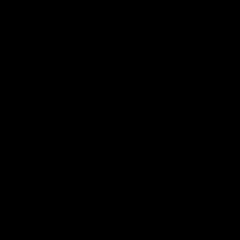 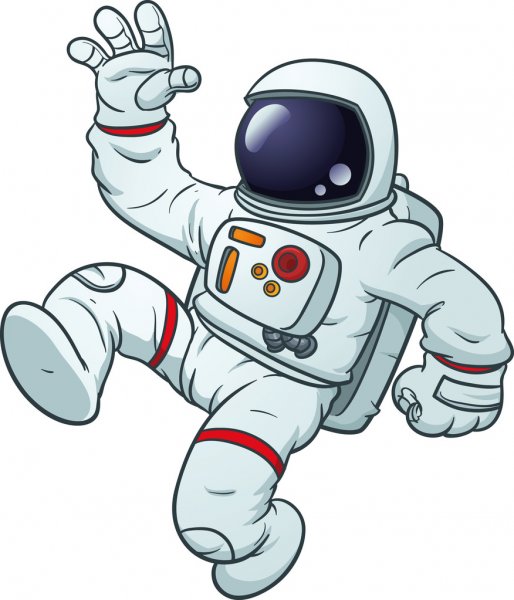 Kimberly Newman, Hesse K8 Principal
kimberly.newman@sccpss.com
MISSION POSSIBLE:  Blasting Off to New Explorations!
Meet our Assistant Principals.
Erica Ross 
Grades PK-4
Jennie Thompson  
Grades 5-8
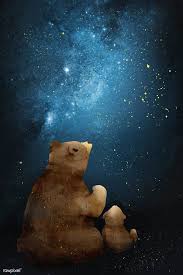 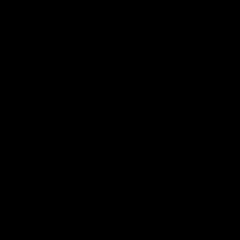 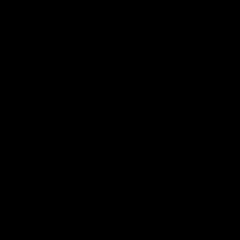 Erica.ross@sccpss.com
jennie.thompson@sccpss.com
Meet our Pre-K and Kindergarten Teachers and Paraprofessionals.
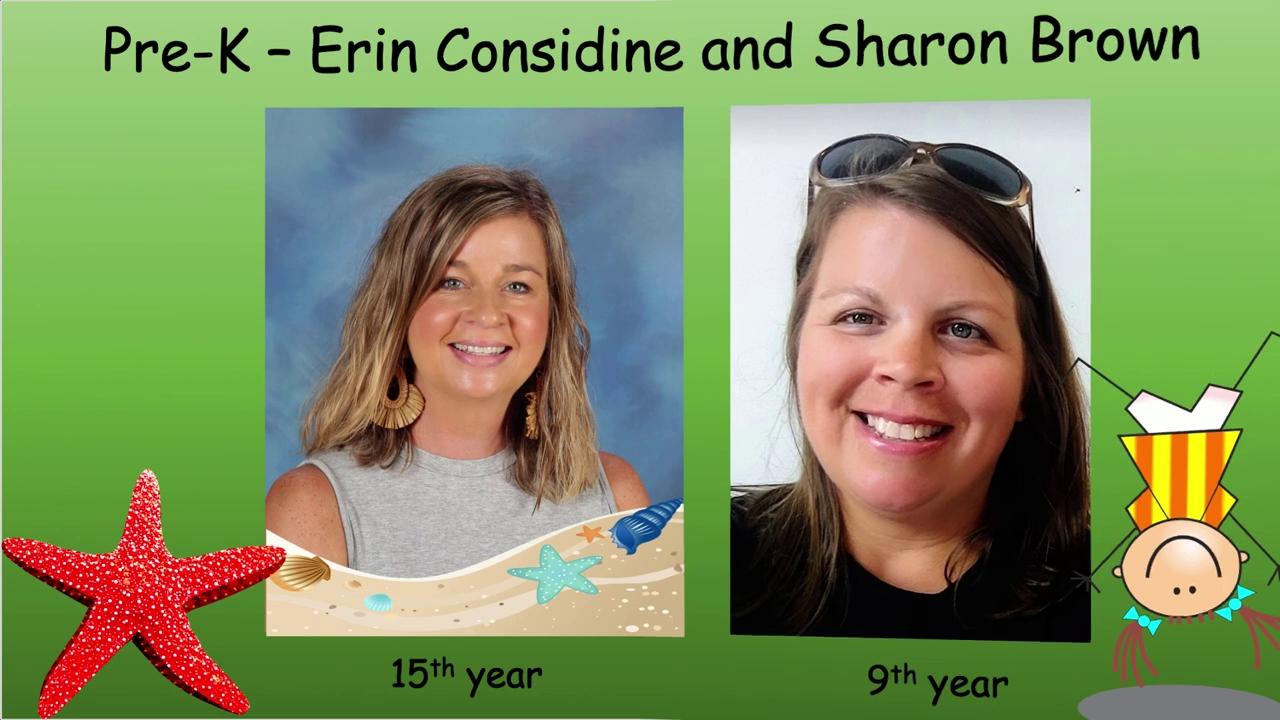 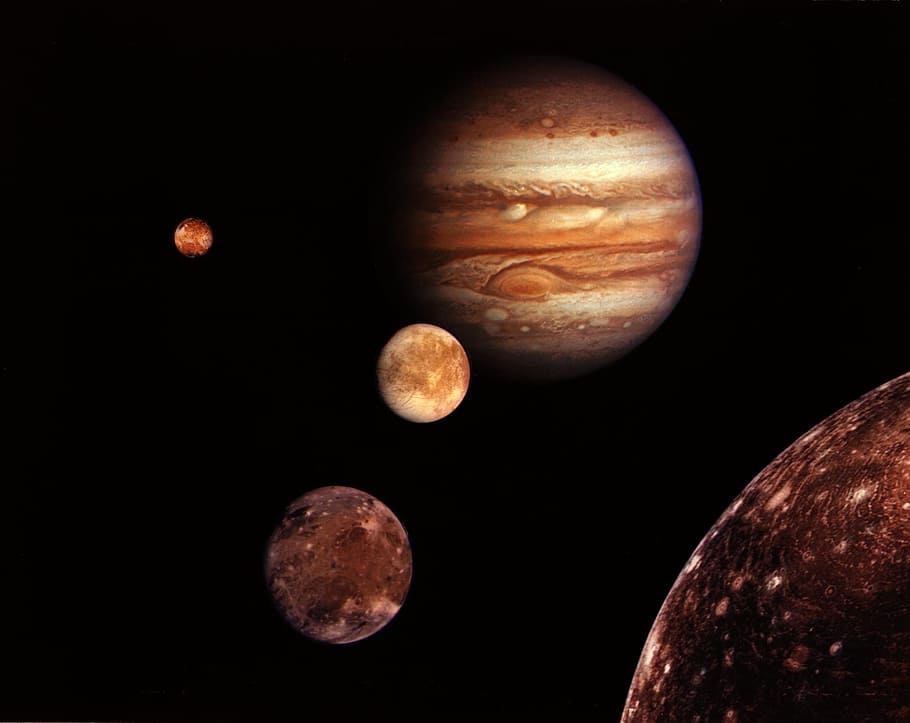 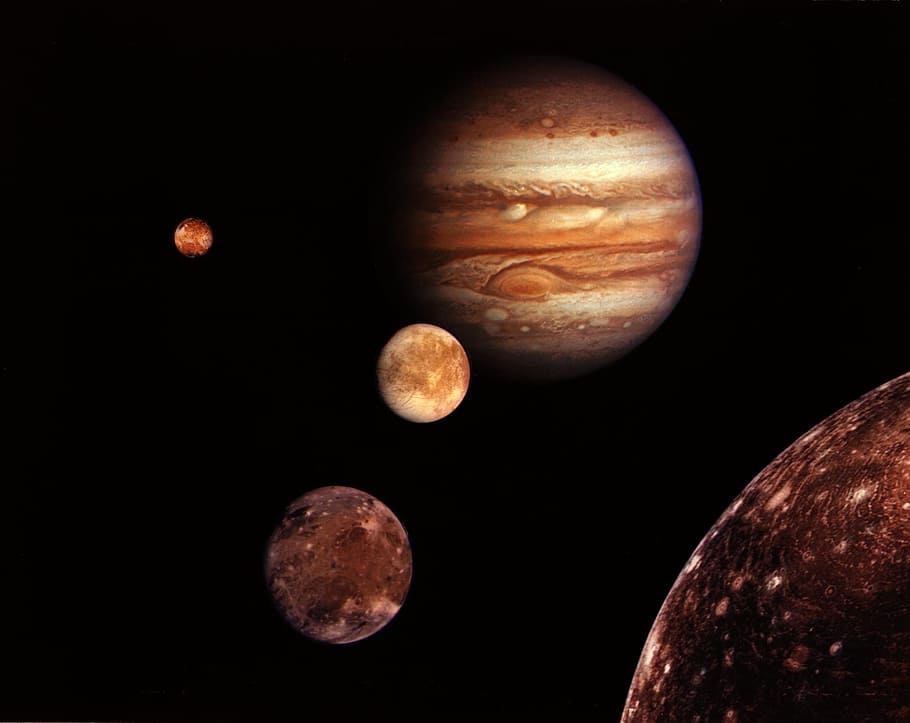 District Information
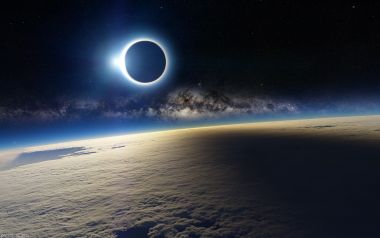 Savannah-Chatham County Public School System website can be found here:
https://spwww.sccpss.com/Pages/default.aspx
Virtual School Reopening Guidance
https://spwww.sccpss.com/Pages/School-Reopening-Guidance.aspx
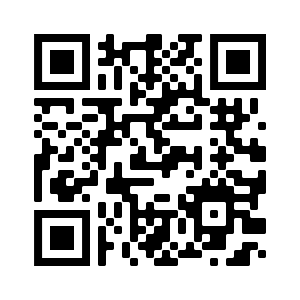 Parent Guidance Document 

https://spwww.sccpss.com/Documents/PARENT%20GUIDE%20booklet%20SY2020%202021%20VIRTUAL%20LEARNING882020.pdf
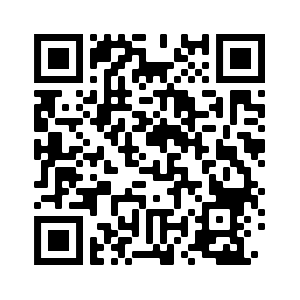 QR Code
QR Code
Hesse Information
Hesse K-8 Website


http://internet.savannah.chatham.k12.ga.us/schools/Hesse_Elementary/default.aspx
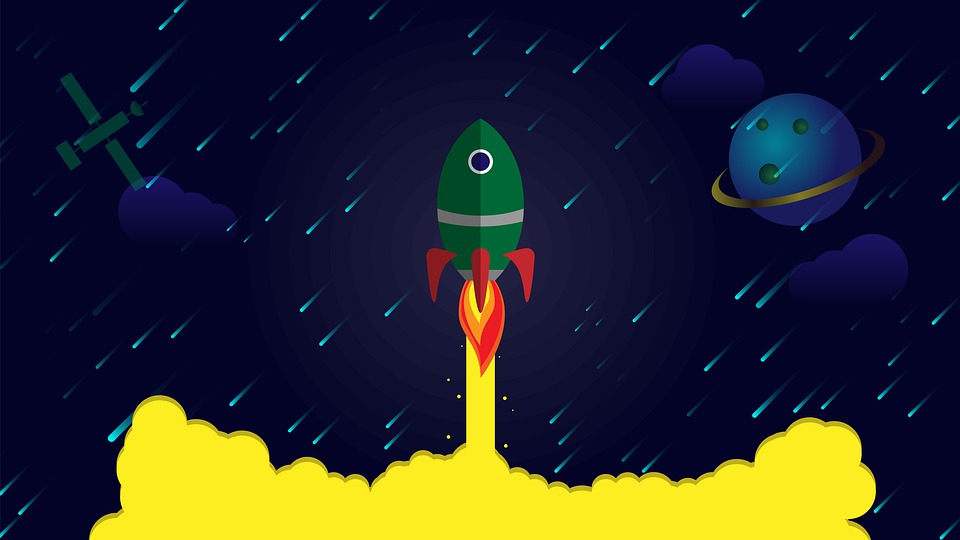 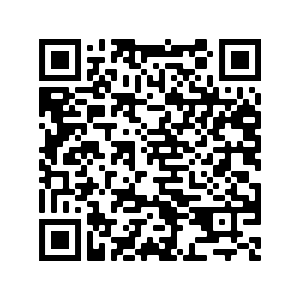 QR Code
Hesse K-8 Place-Based Learning Themes
Pre-K and K: Farm to School
1st Grade: Respecting the Environment
2nd Grade: Impact of Organisms on the Environment
3rd Grade: Preserving Coastal Ecosystems
4th Grade: Aeronautics
5th Grade: Patterns in Nature
6th Grade: Natural Disasters
7th Grade: Ecosystems
8th Grade: Engineering
Incorporating 
STEAM 
(Science, Technology, Engineering, Art, Math)
into our classrooms through 
Place-Based Learning.
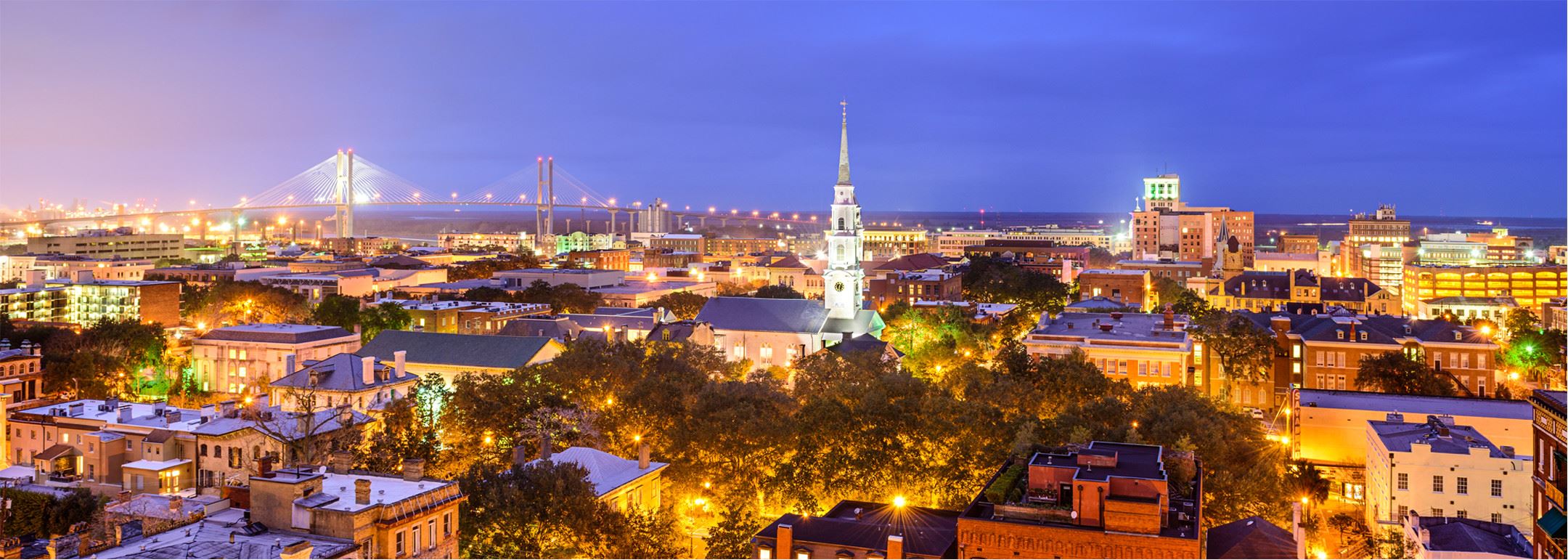 ESOL  : Escuela Primaria y Media ESOL- English to Speakers of Other Languages Program
Visite el sitio web de ESOL: https://sites.google.com/sccpss.com/hesseesol/home
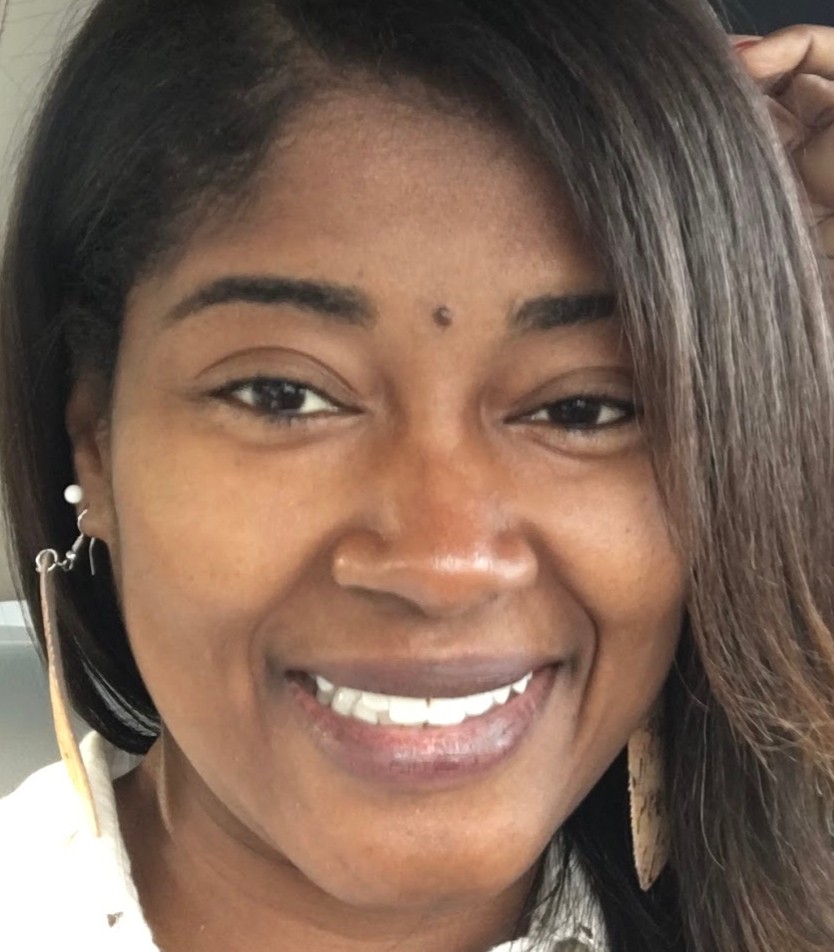 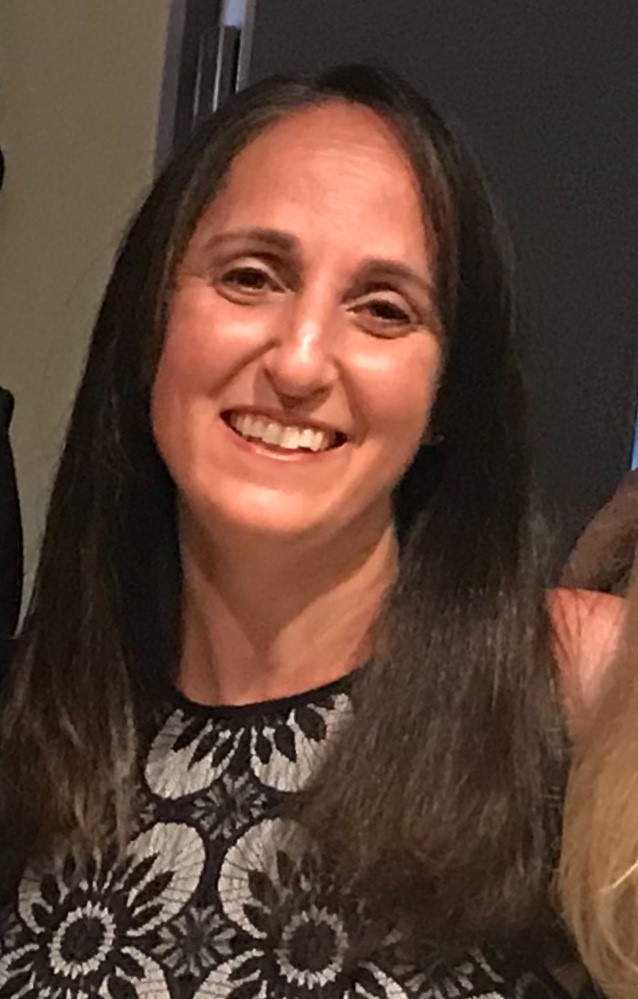 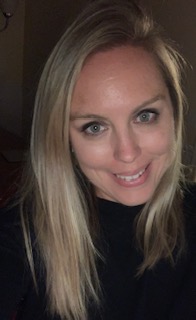 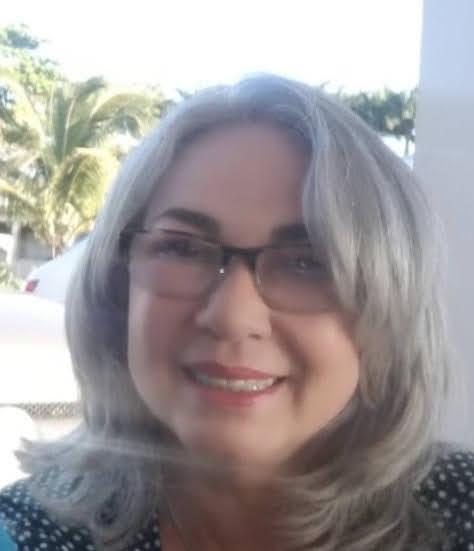 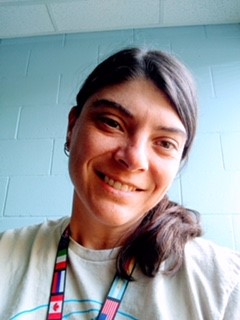 Ms. Rhaquay Youmans
      ESOL Teacher
   Escuela Primaria   rhaquay.youmans @ sccpss.com
Ms Cherie Dennis
    ESOL Teacher Escuela Primaria
Cherie.Dennis@ sccpss.com
Ms Amanda Wooten
ESOL Teacher
Escuela Primaria 
Amanda.Wooten@sccpss.com
Ms Kelli 
Lawson
ESOL Teacher
Escuela Media 
kelli.lawson@ sccpss.com
Click on your teacher’s name to see a video introduction
Haga clic en el nombre de su maestro para ver un video de introducción
Ms Lillibeth Hornedo
ESOL para
Escuela Media
lillibeth.hornedo@ sccpss.com
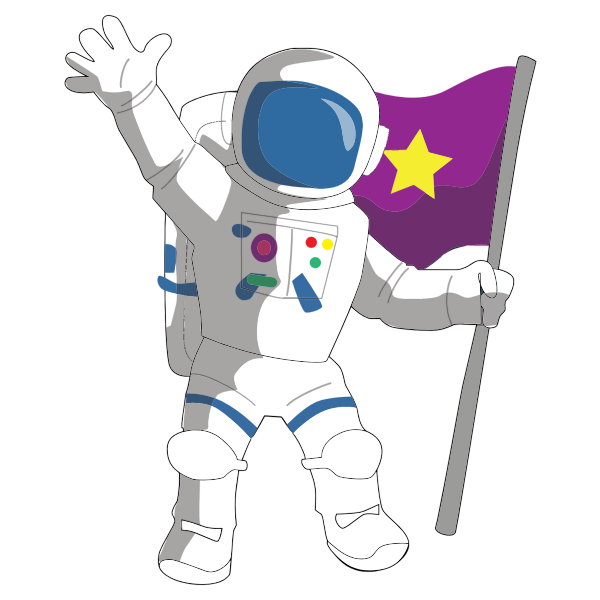 Hesse Information: EIP
EIP TEACHERS
Hesse K8
Early Intervention Program
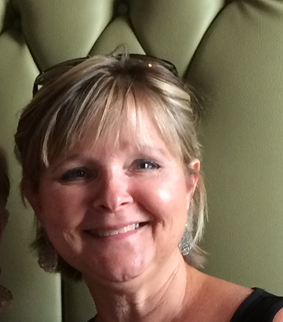 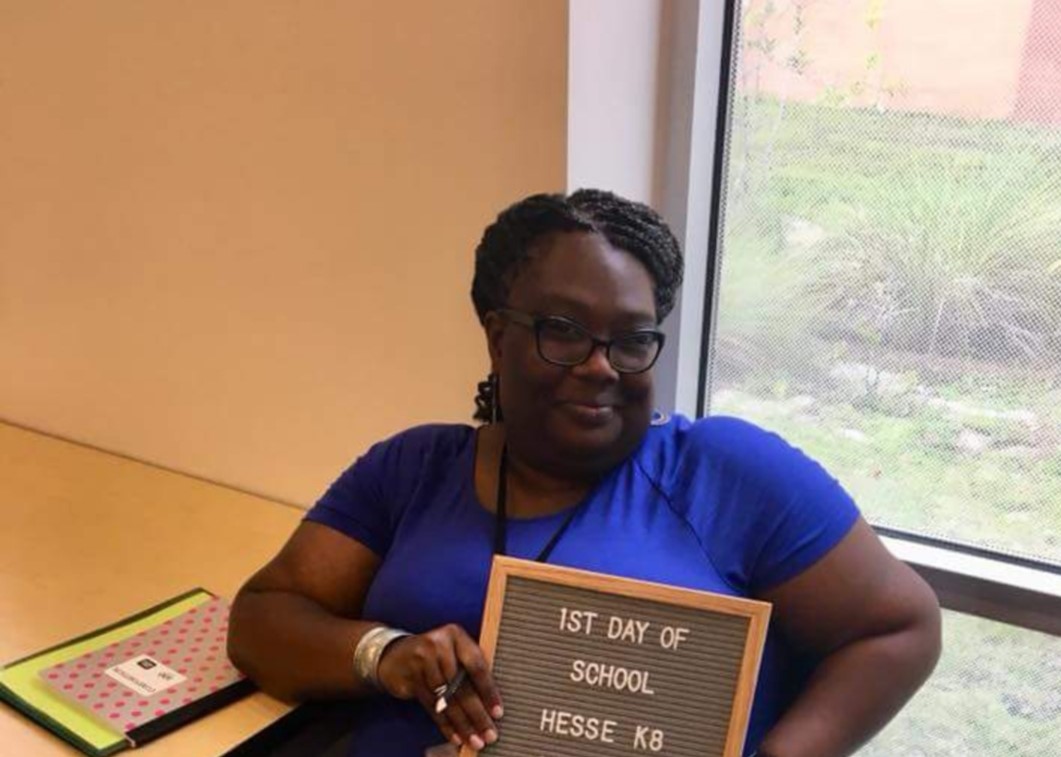 During the school year if you are notified that your child is eligible for EIP services please review this link to learn more about the program.
Ms. Shavin Richmond
Mrs. Cecilia Stamper
https://docs.google.com/presentation/d/1zl7Yqv9xcK6mbAolUVVHKbnyLZ0xphIcNXFTT8ZZpEY/edit?usp=sharing
Hesse: Meal Information
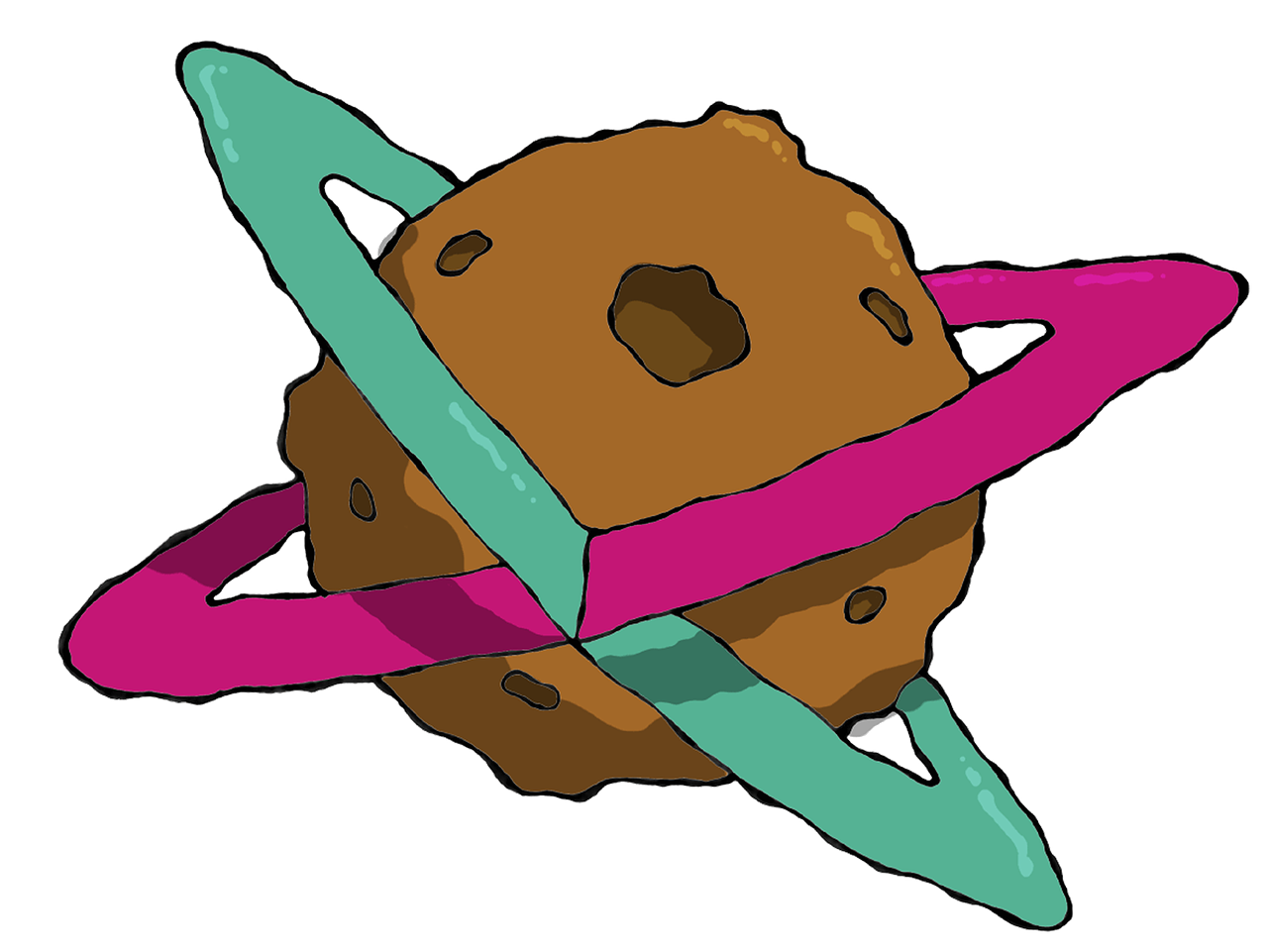 Who will have access to school meals?
THE MEALS ON THE BUS GO ROUND AND ROUND!  All SCCPSS students will be provided school meals throughout the virtual learning model. When school starts, each week on a designated day, meals will be delivered by school buses traveling across Chatham County.  ​Parents and guardians will have through Sept. 30 to complete the application process for free and reduced meals, but if an application has not been fully processed, an alternative meal will be available, so no child goes without food. 
https://www.myschoolapps.com/Home/PickDistrict
QR Code
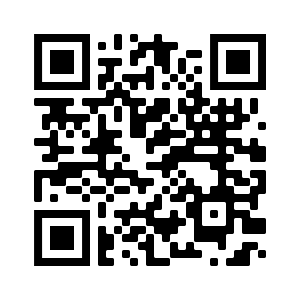 *****Watch for more information in the meal survey email that should have been sent to you.
Hesse: WHO TO CONTACT FOR ASSISTANCE:
REGISTRATION/POWER SCHOOL QUESTIONS: (912) 395-6440
Michelle Conner, Secretary  	laurie.conner@sccpss.com
Melissa Fields, Secretary  	melissa.fields@sccpss.com
Robin Steplight, Administrative Secretary  robin.steplight@sccpss.com
Cookie Brookshire, Information Specialist  	Cookie.brookshire@sccpss.com
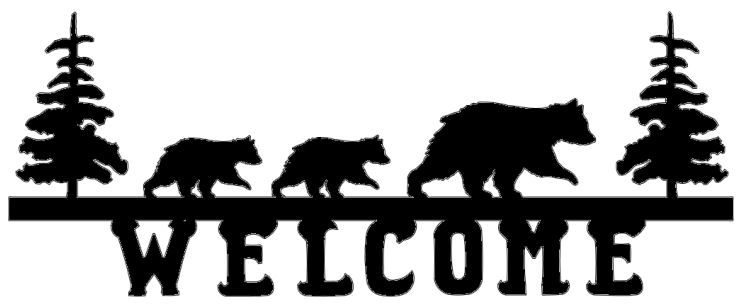 Hesse:  WHO TO CONTACT FOR ASSISTANCE:
TECHNOLOGY ASSISTANCE:  (912) 395-6440

Donna Sikes, Media Specialist  	donna.rudser-Sikes@sccpss.com
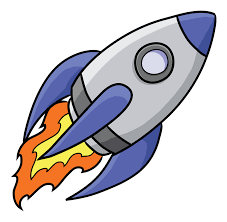 Hesse: WHO TO CONTACT FOR ASSISTANCE:
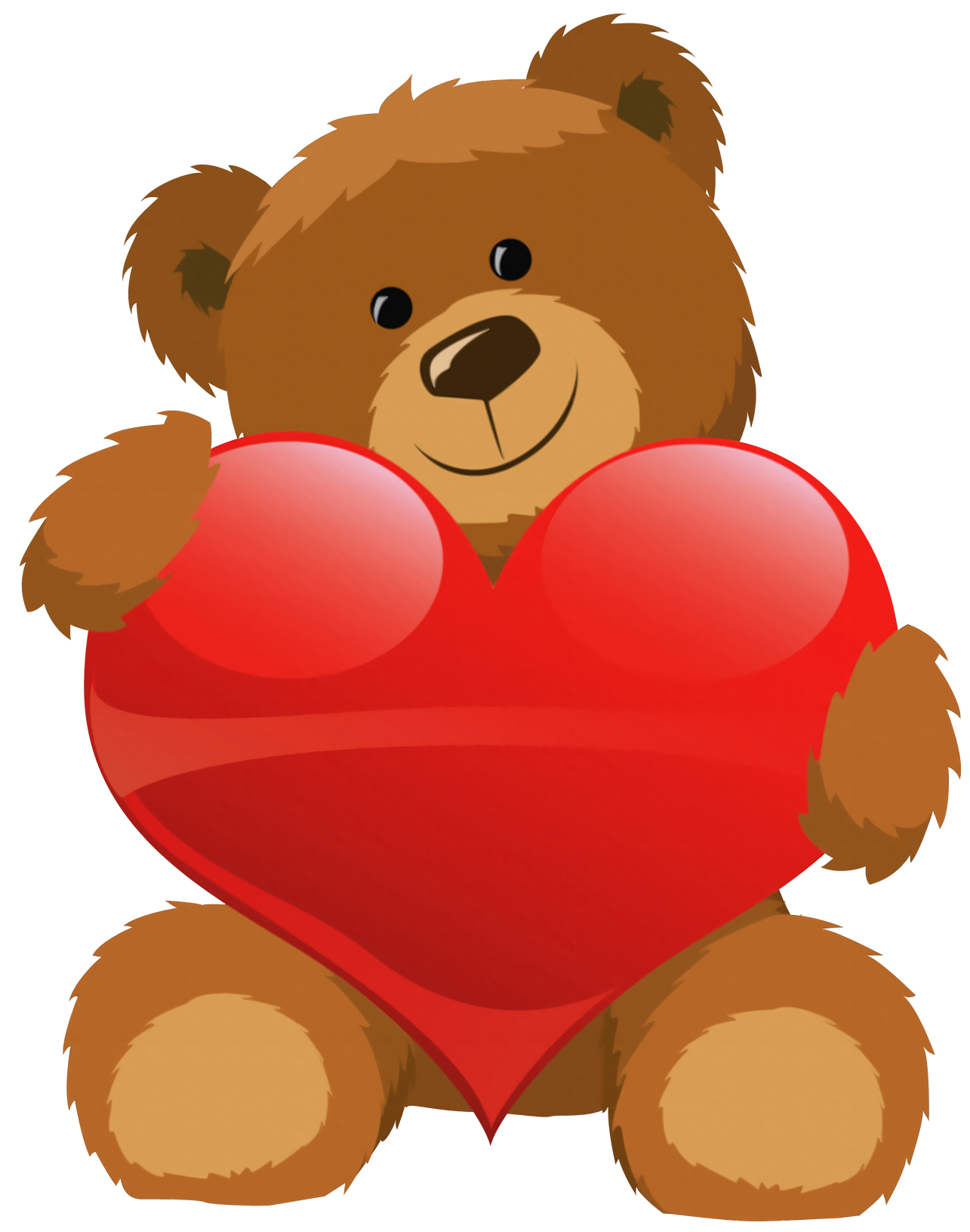 FAMILY SUPPORT:  (912) 395-6440

Mark Fordham, PK-2nd grade Counselor  mark.fordham@sccpss.com
Stephanie Small, 3rd-5th grade Counselor  stephanie.small@sccpss.com
Bathsheba Cherry, 6th-8th grade Counselor  bathsheba.cherry@sccpss.com
Stacey Reid, School Social Worker  stacey.reid@sccpss.com
Erin Miller, School Nurse  erin.miller@sccpss.com
Samantha Ramsey, School Nurse  samantha.ramsey@sccpss.com
Hesse: WHO TO CONTACT FOR ASSISTANCE: Stacy Reid - School Social Worker
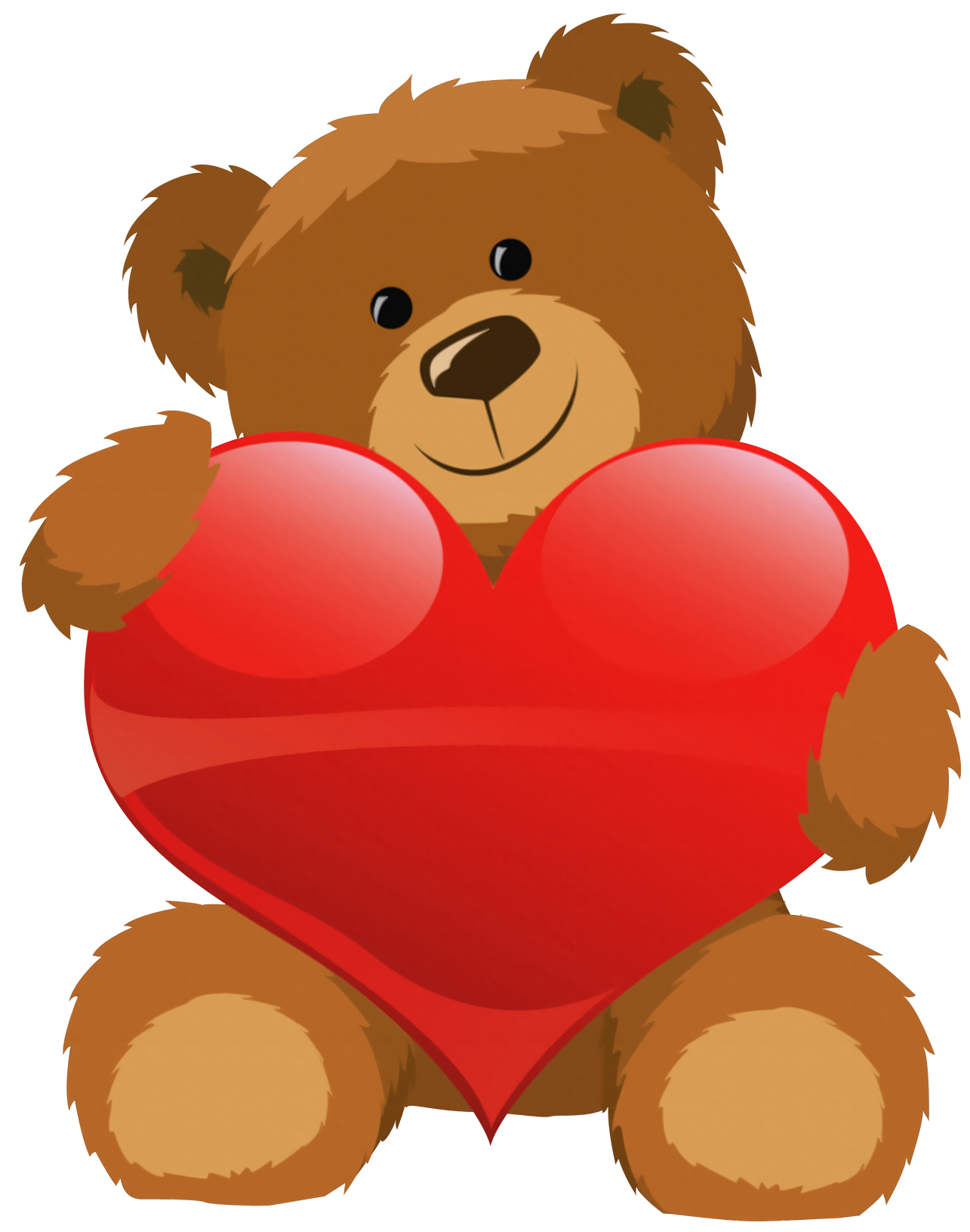 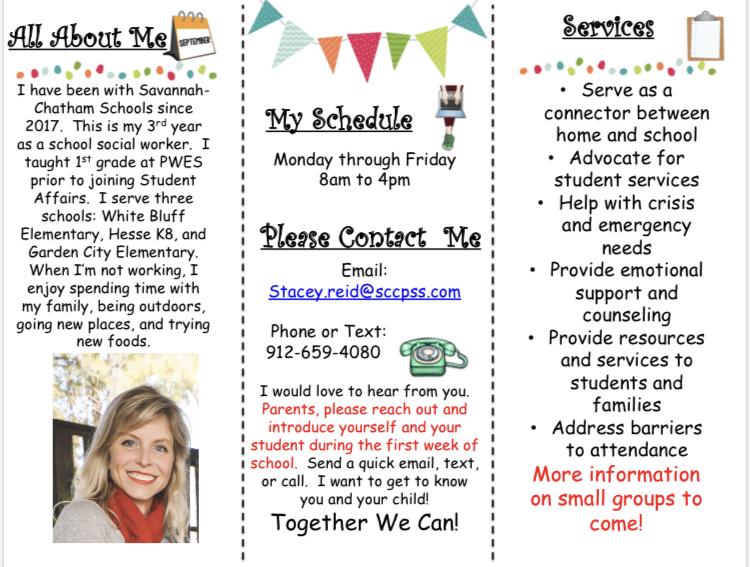 Hesse: K8 PTA Membership
Please support your school by joining Hesse K8 PTA…
Michele Smith, PTA President  presidenthessek8pta@gmail.com

Join PTA today! Memberships are $5 per person. 
Use the link below to join online.
https://hessek8pta.memberhub.store/
                        
Don’t HIBERNATE…. PARTICIPATE!!
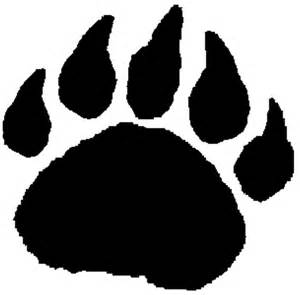